RLI 2
2021-2022
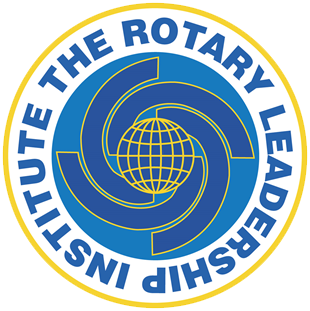 Club Communication
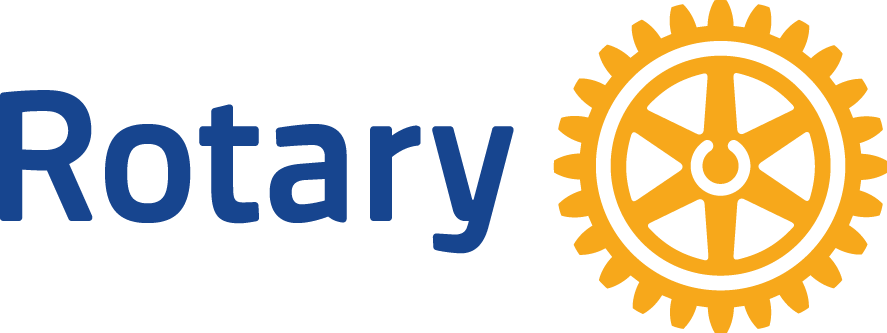 I can serve by leading and promoting effective communications to my club’s internal and external audience, as I refine and practice my skills.
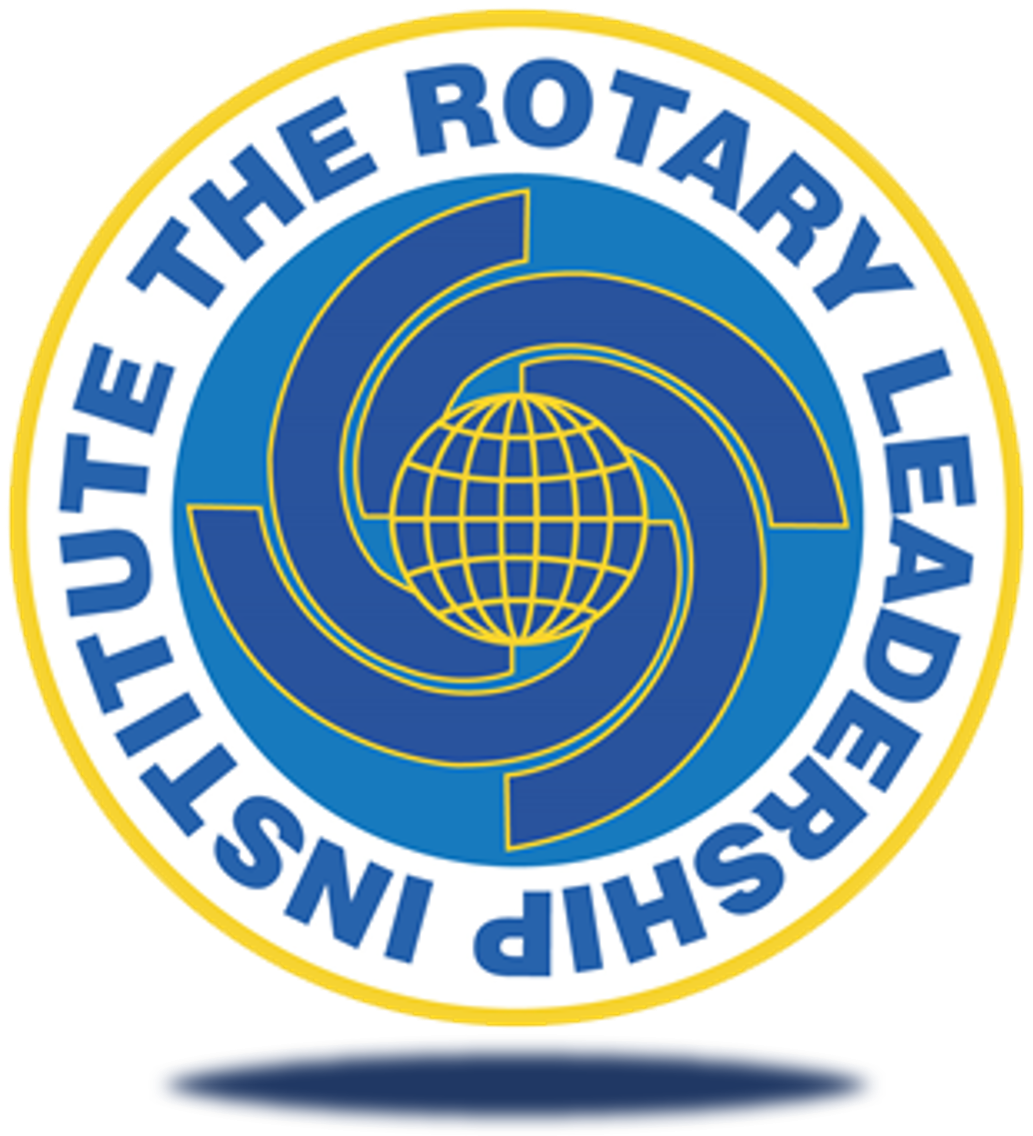 Time Frame: 70 Minutes
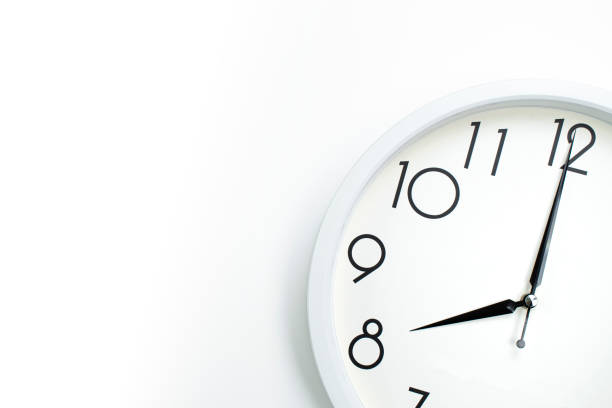 Discussion			25 minutes
Breakout			20 minutes
Reporting Out		13 minutes
Wrap-up			  	05 minutes
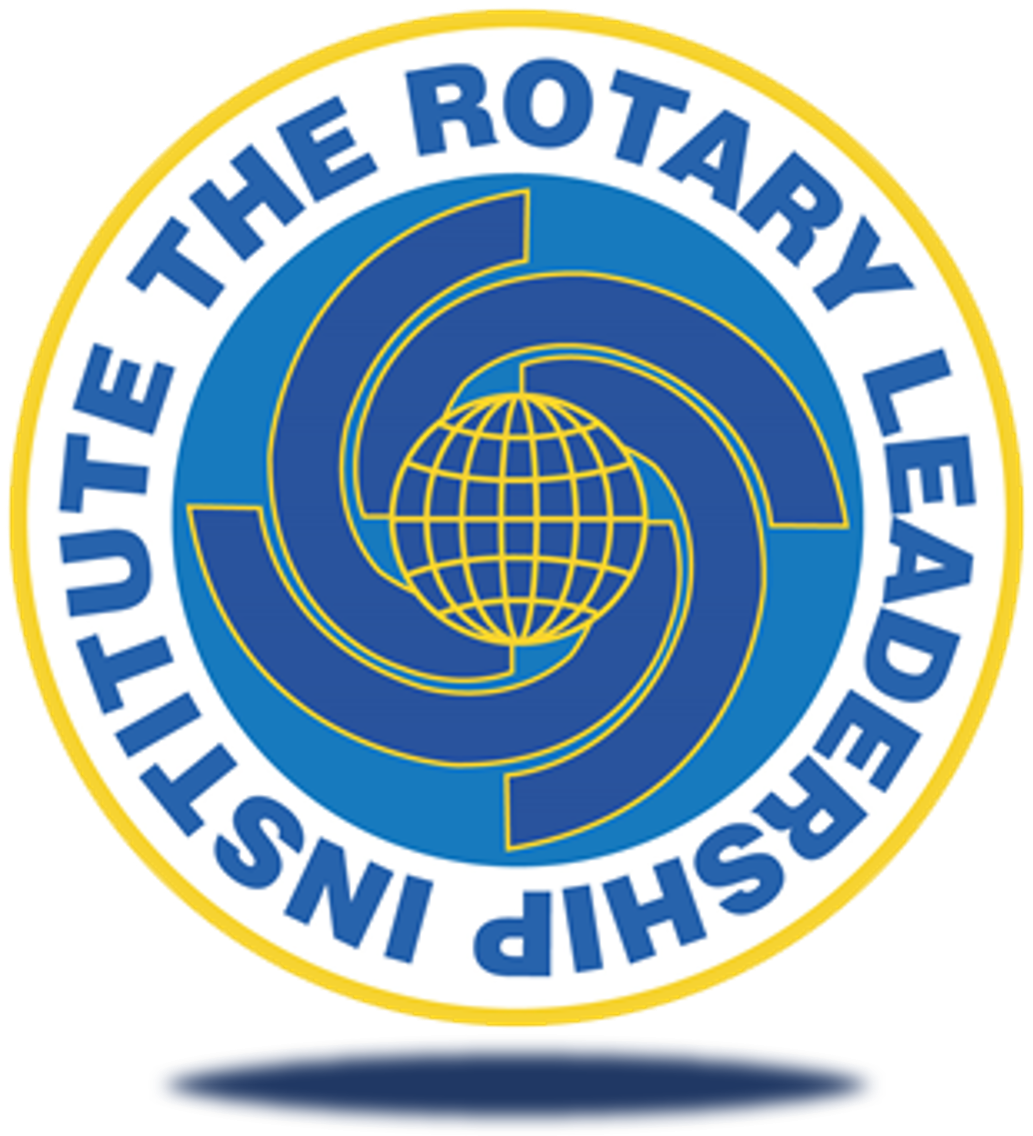 On completion of this session, I will …
Describe the elements of effective communication

Apply effective communication to Rotary leadership
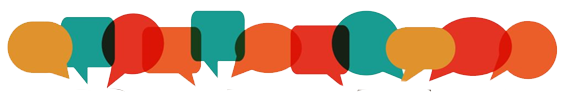 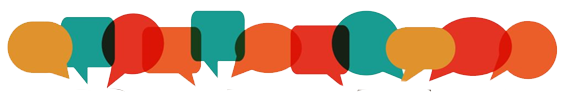 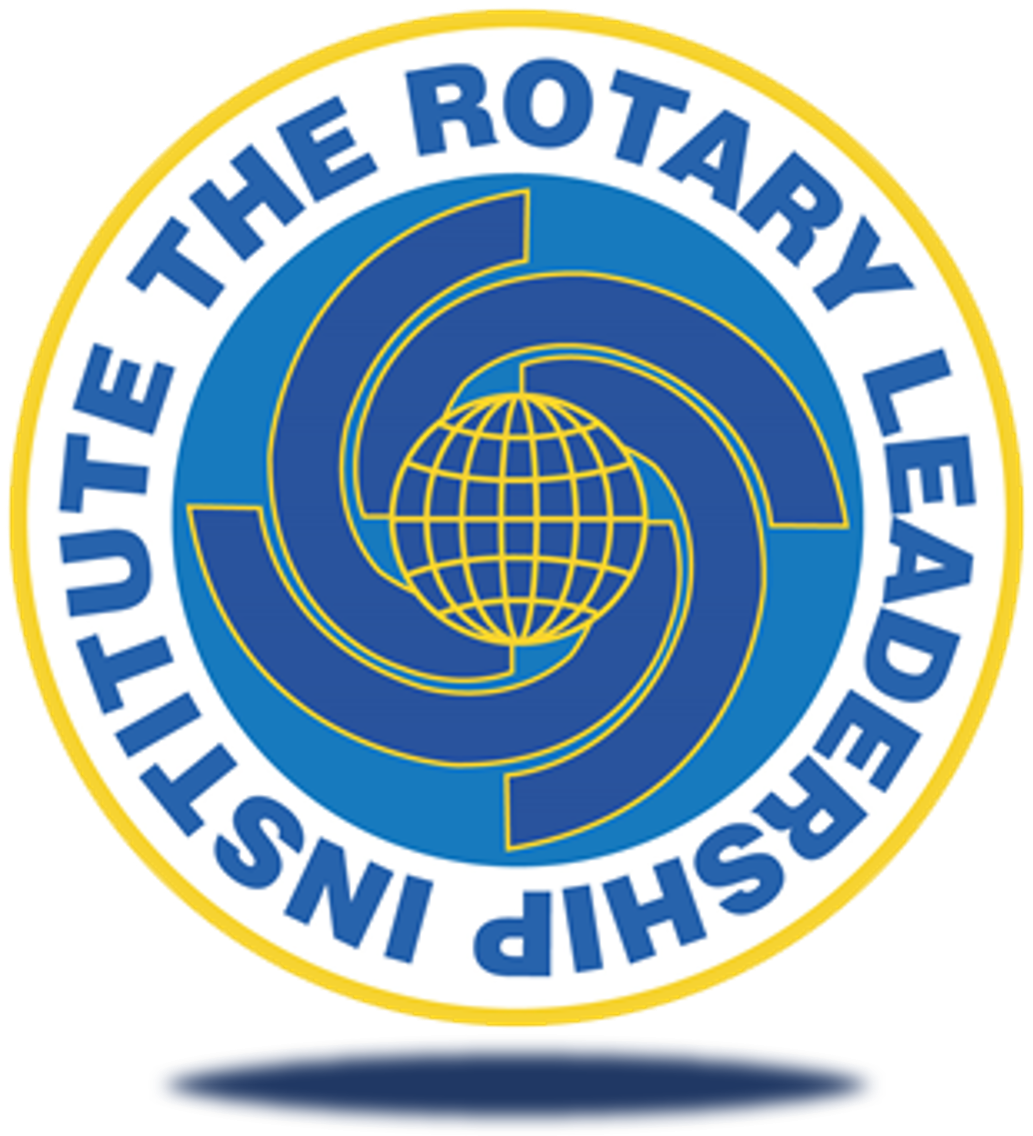 Resources
Inserts
Speaker Introduction Guidelines 
10 Tips for Public Speaking
Internal Communications Case Study

Online Resource
10 Commandments of Communication
Public Relations Manual (226c-en)
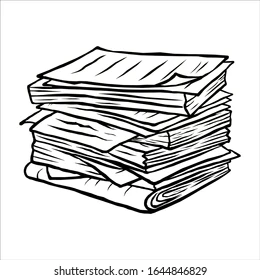 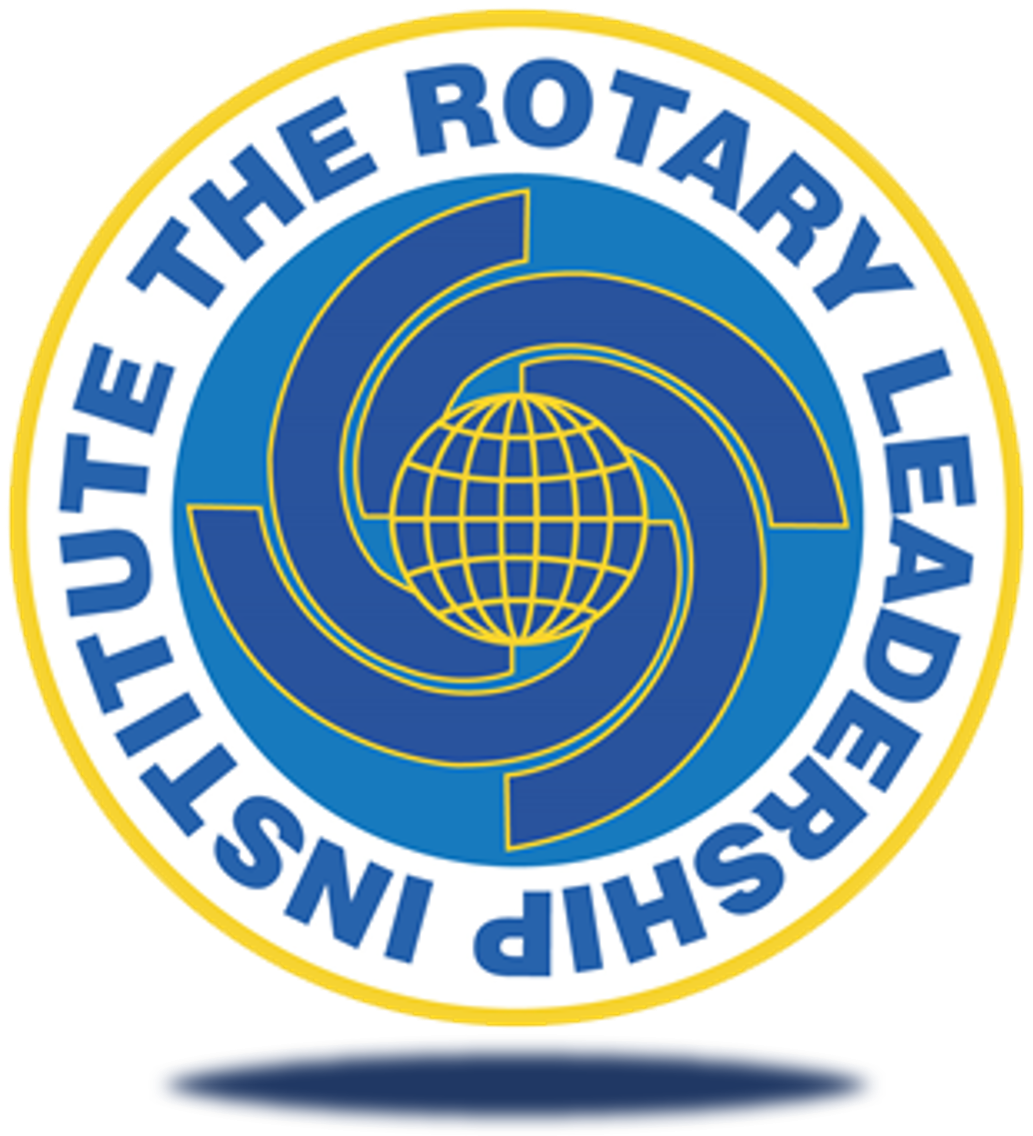 When do we communicate?
What opportunities do Club Leaders or Members have to communicate w/ others, most,
or all of the other members?
CO
CC
M
M
Ca
CO – Club Officer
CC – Committee Chair
M – Member
Ca – Candidate for Membership
3rd – Third parties; the community
3rd
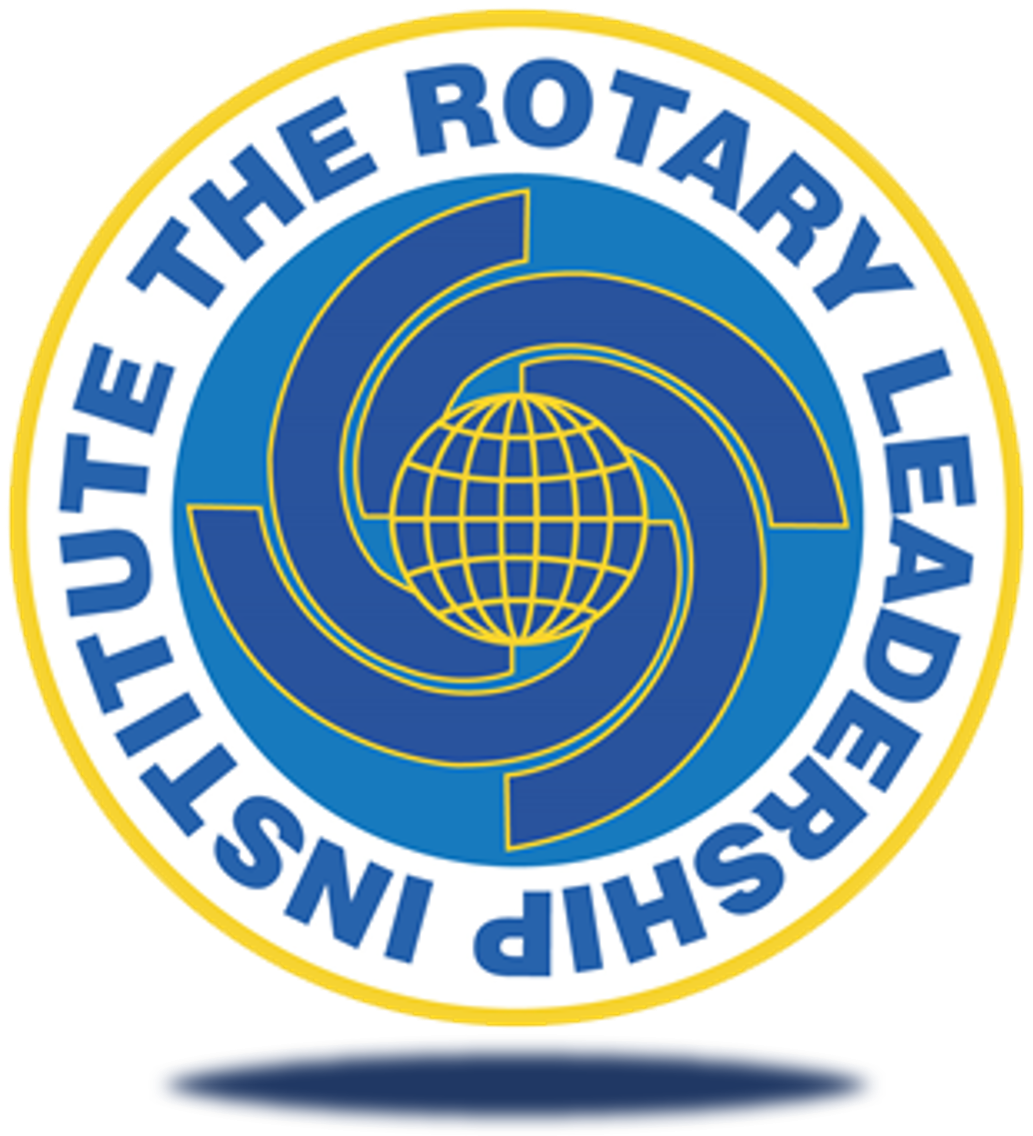 Problems?
What problems exist for effective communication in your club?
CO
CC
M
M
Ca
Rotary’s greatest strength will always be the individual Rotarian.  No other organization has such powerful human resources. PRIP Glen Kinross, July 1977
3rd
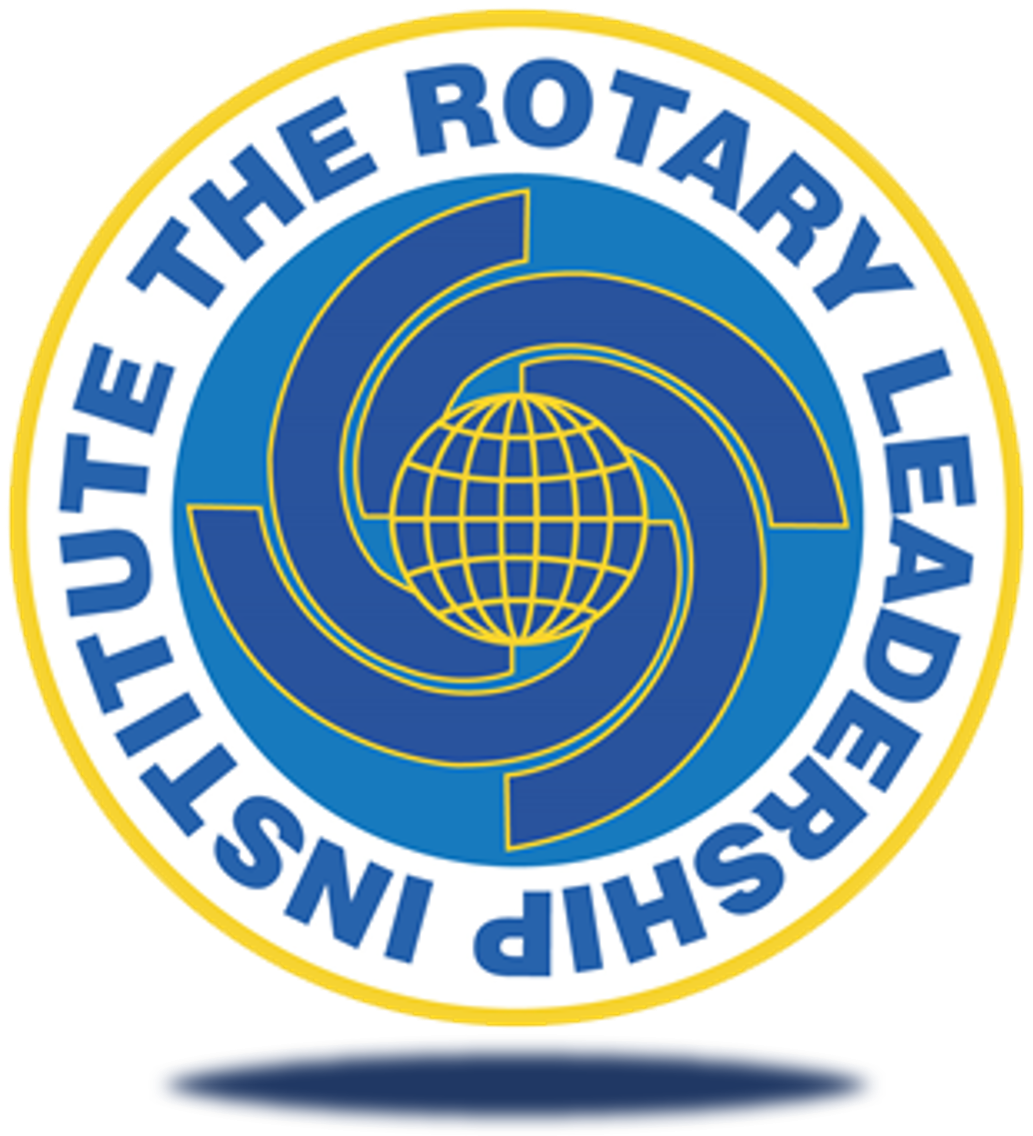 Internal and External Comms
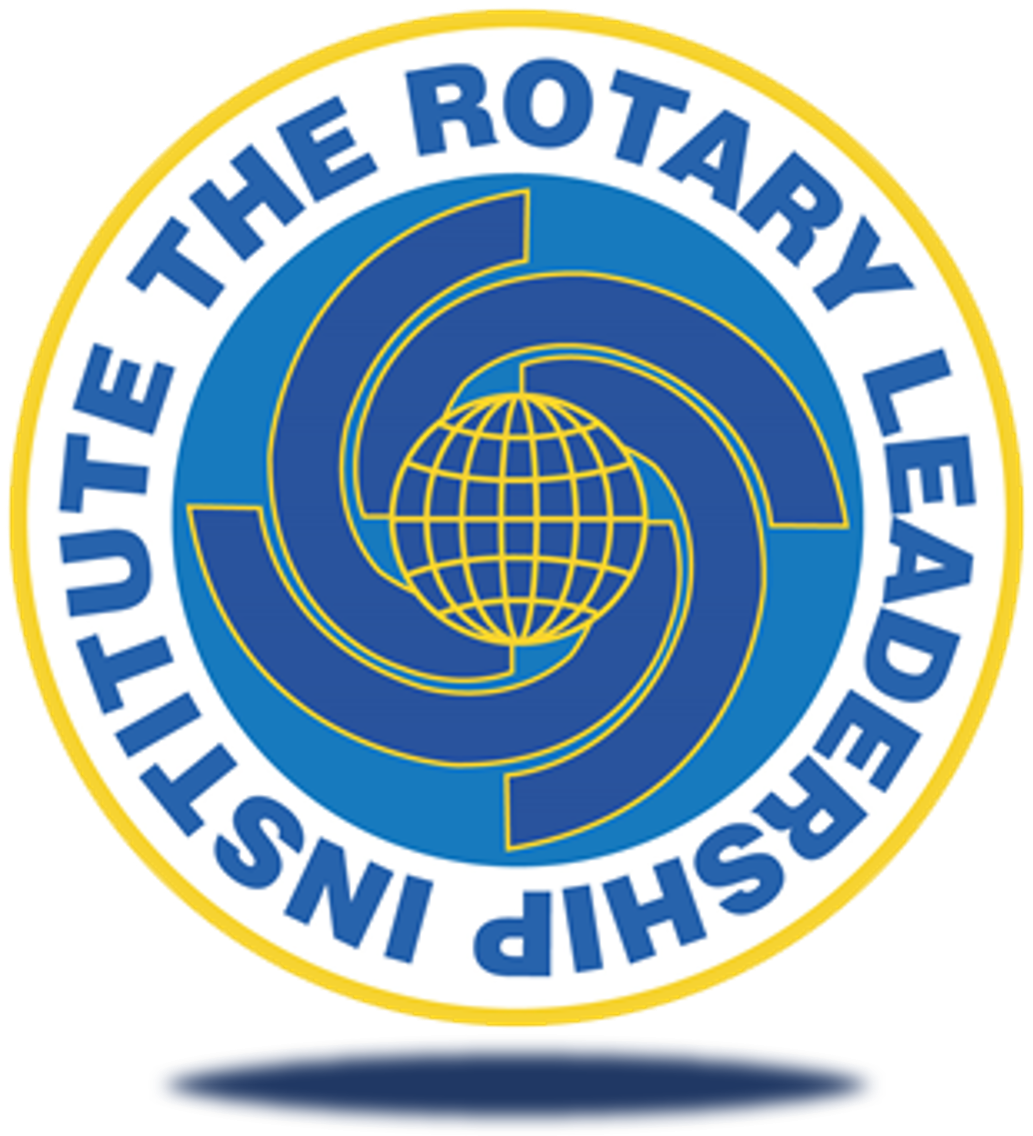 Rotary Branding
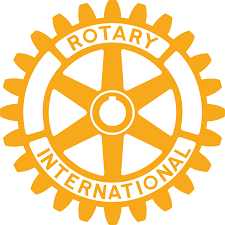 Is there something about your club that the community recognizes?
Where can you locate the brand?
What is the value of using it in all communications?
Is it different from Rotary International?
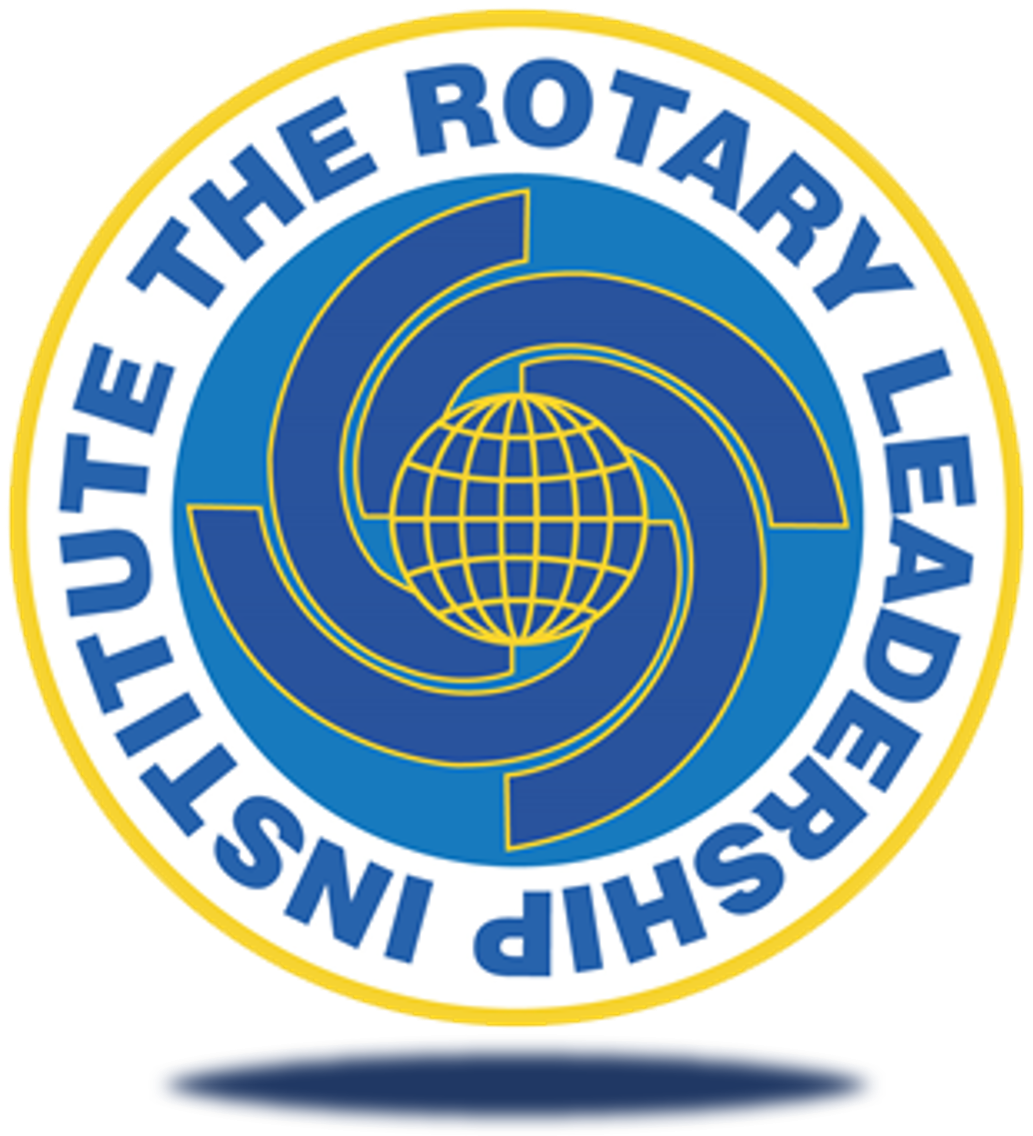 Community Knowledge
In many communities, only very few people know Rotary exists.
PEOPLE OF
ACTION
What are the common beliefs about Rotary?
How can your Club do better at Public Relations?
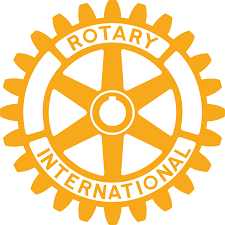 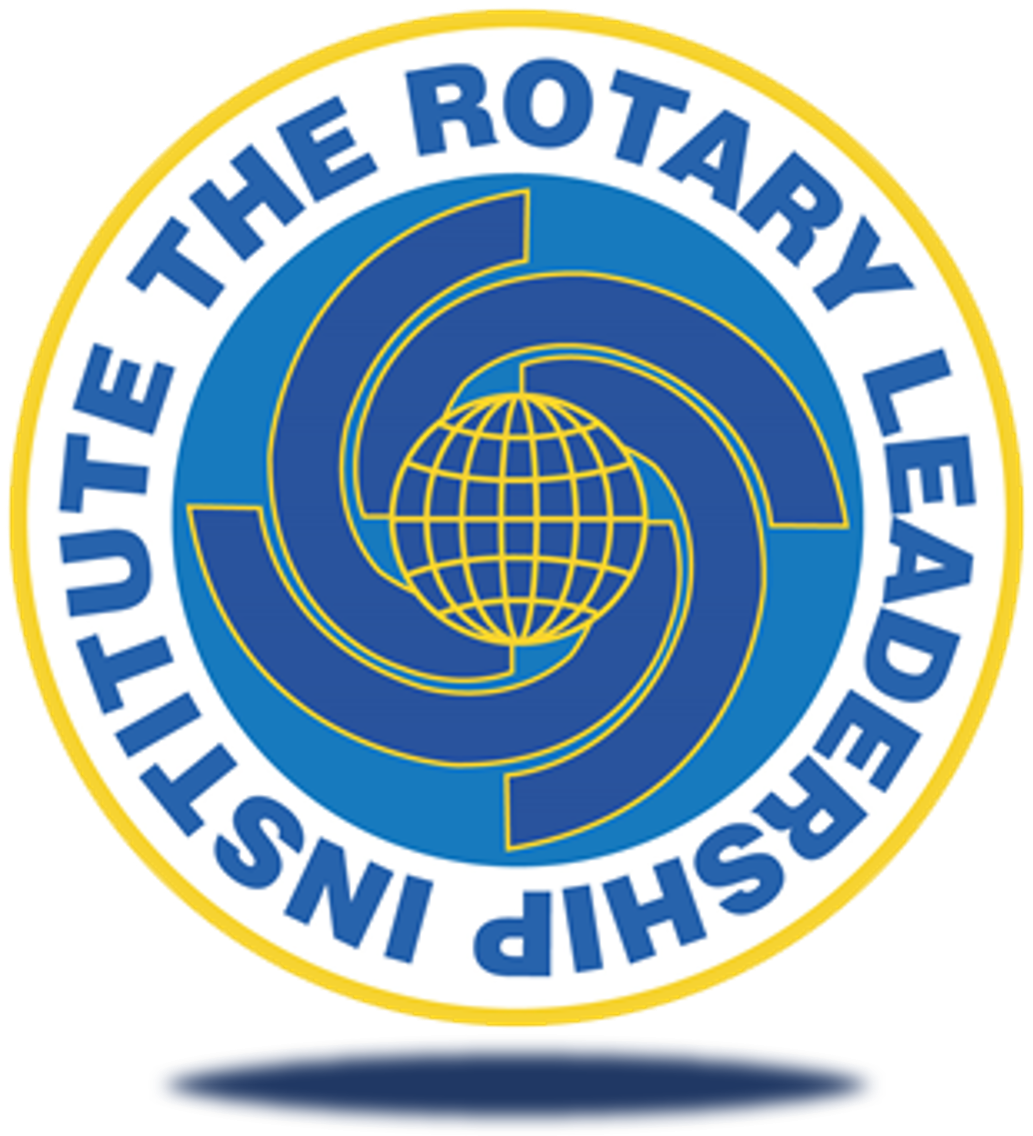 Public Relations
Does your Club have a Public Relation strategy?
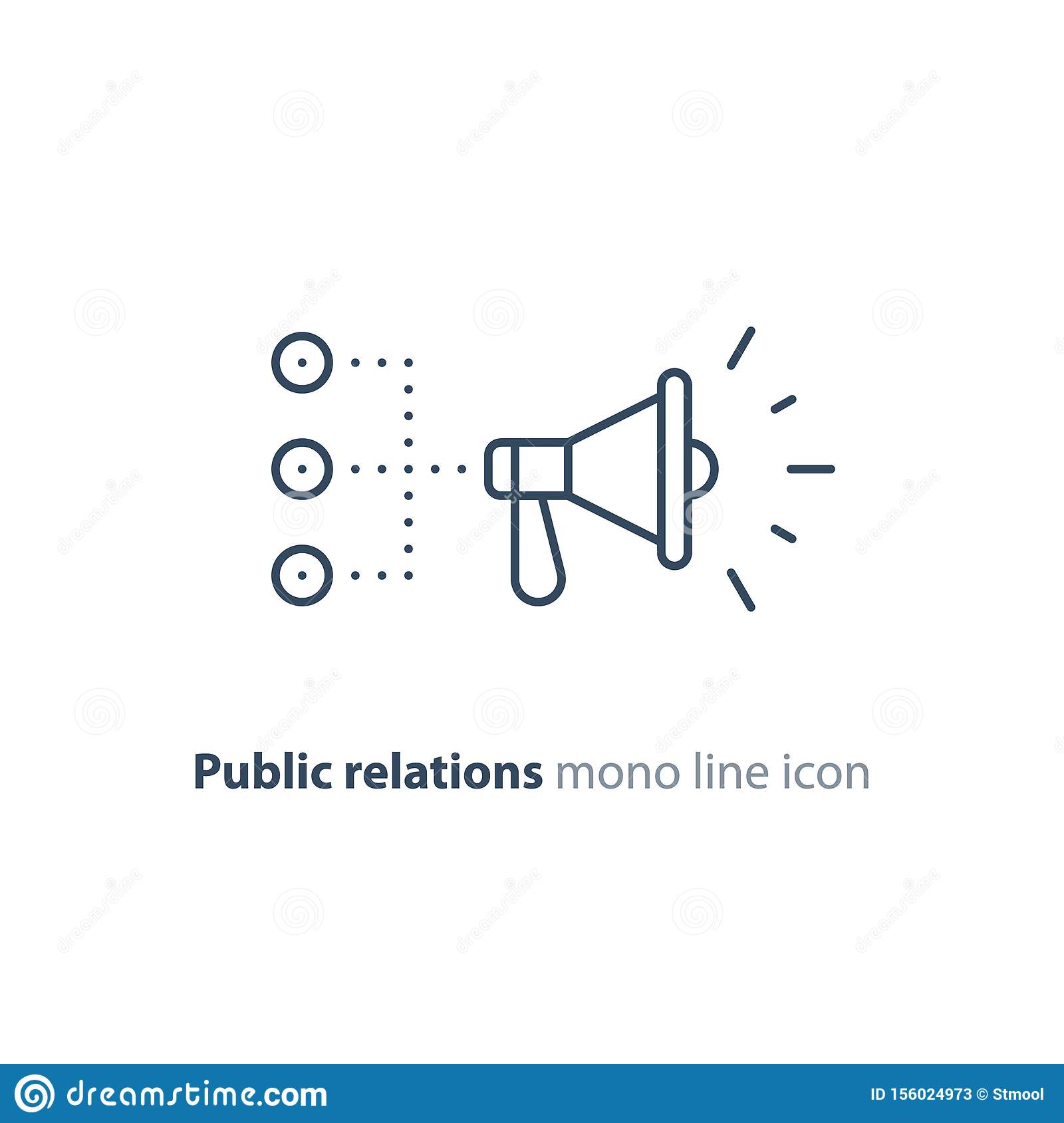 AUDIENCE
VEHICLE
MESSAGE
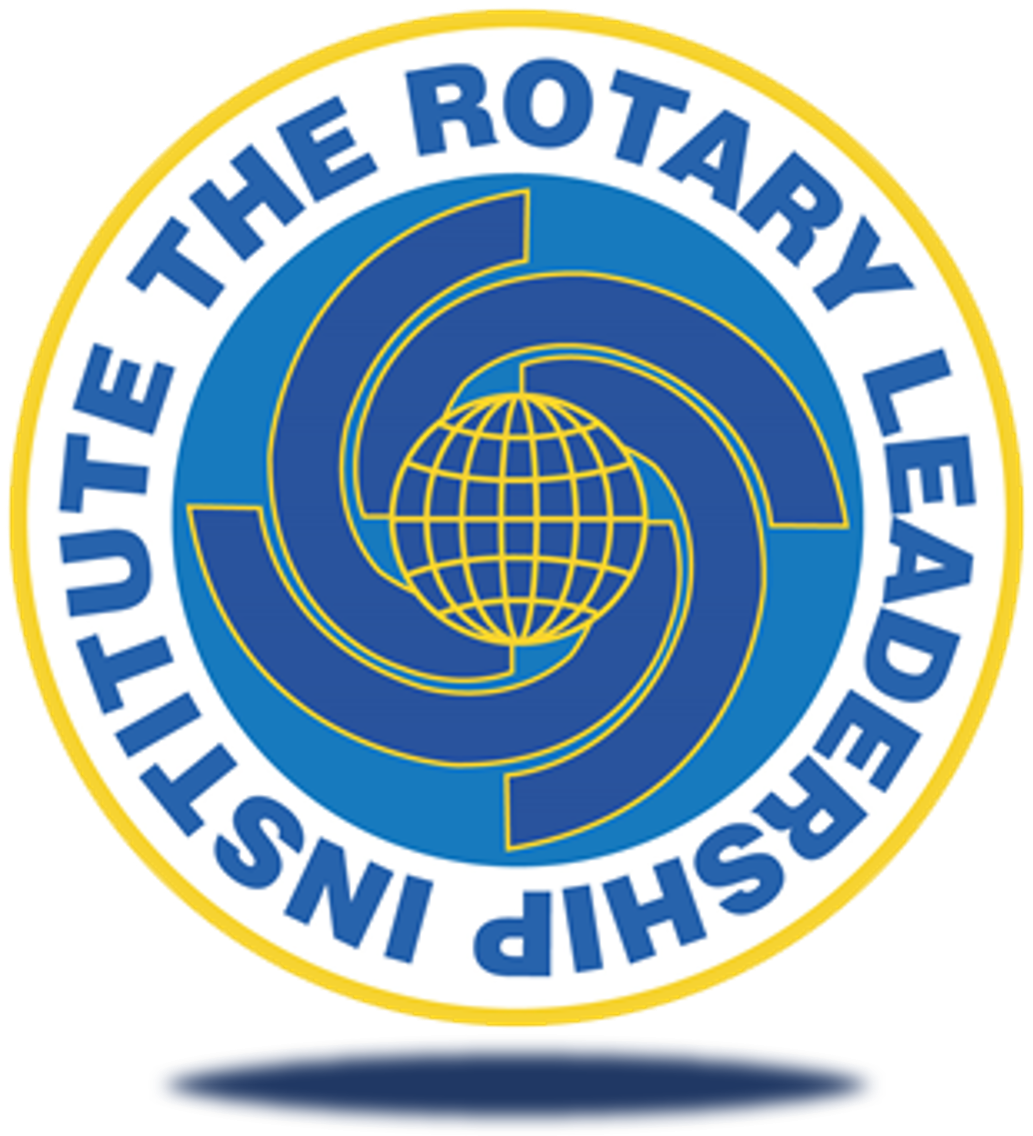 Breakout Sessions (25 mins)
Task:  Case Study CC-3, p. 25
Divide your group in half, one for Internal communication and one for External communication.
Answer the questions. 
Discuss in your small group and summarize for the Reporting Out
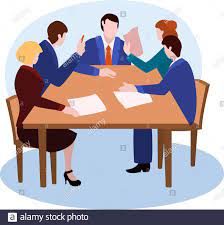 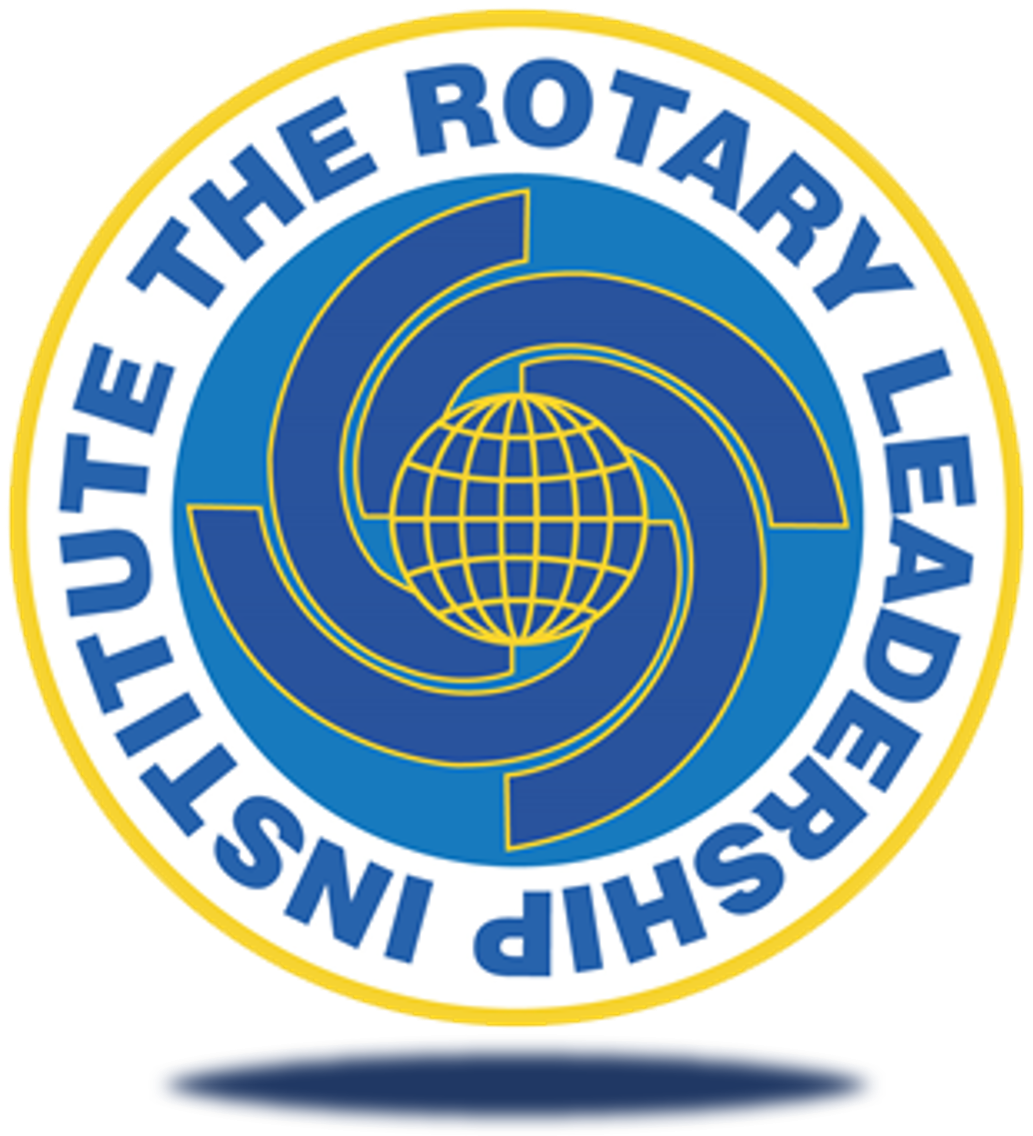 Reporting Out
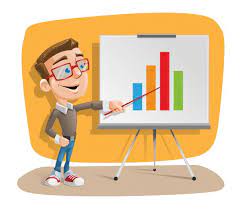 Presentations
5 mins/Group
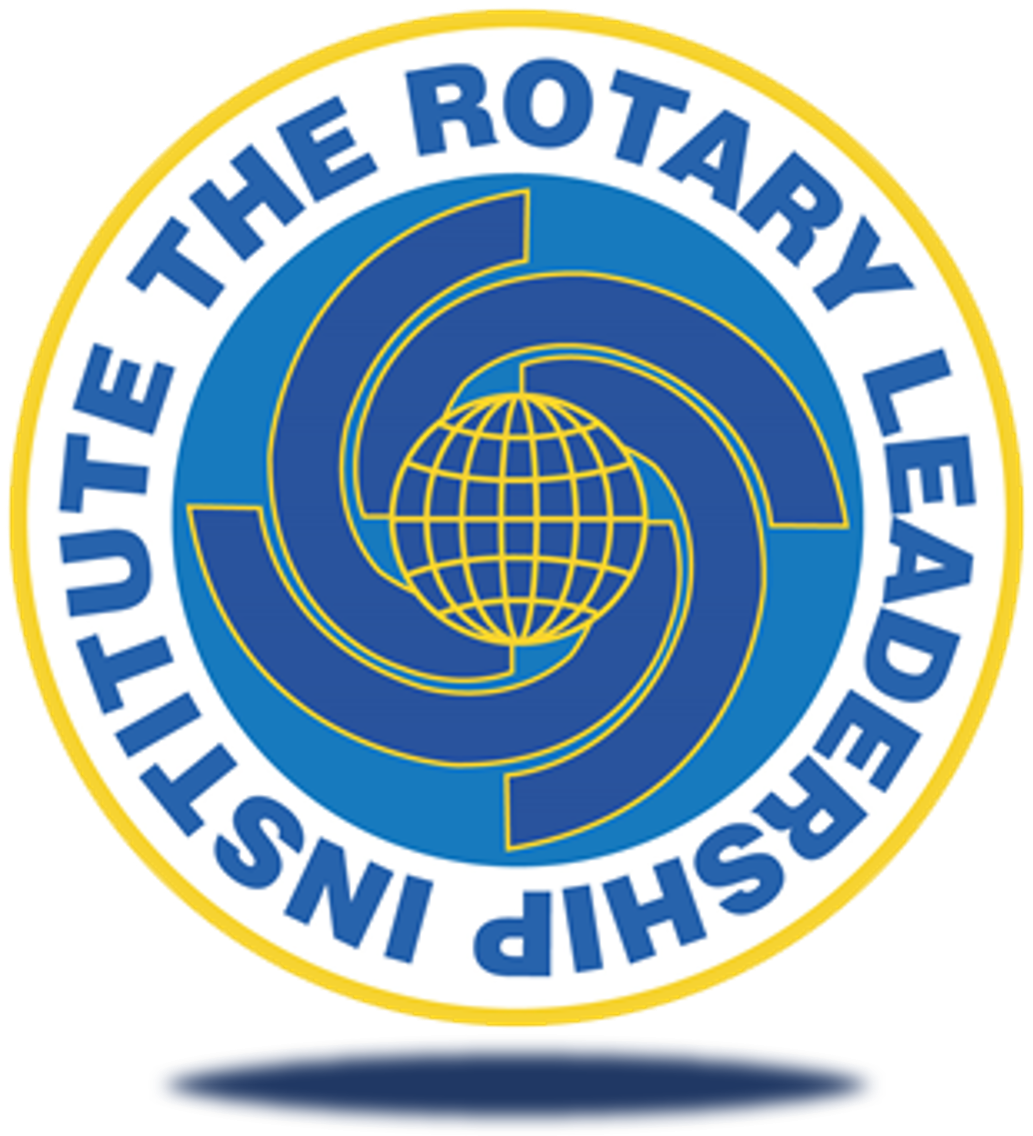 Summary: NOW, I can …
Describe the elements of effective communication

Apply effective communication to Rotary leadership
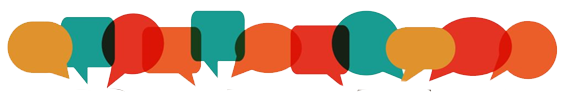 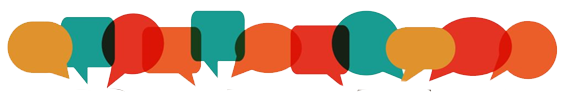 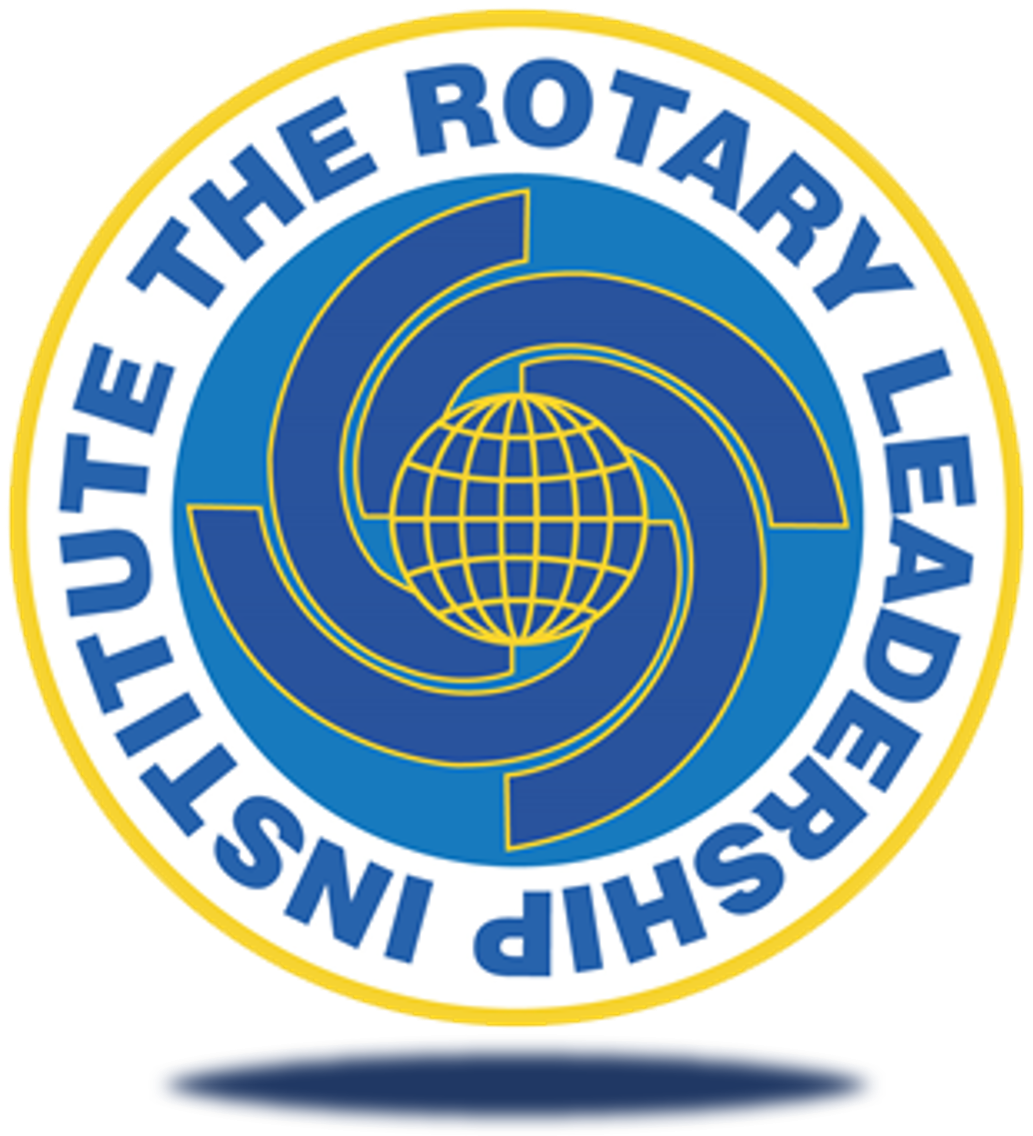 Take Action!
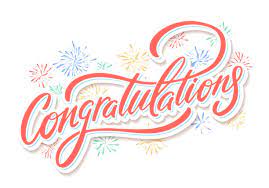 Thank you for sharing your experiences and ideas with me!